TÍTULO / TITLE
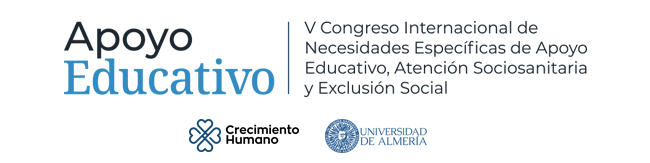 Autores / Authors
Filiación
INTRODUCCIÓN / INTRODUCCTION
Texto / Text
OBJETIVOS / OBJETIVES
MÉTODO / METHOD
Texto / Text
Texto / Text
RESULTADOS / RESULTS
Texto / Text
Gráficos y tablas / Graphs Text
CONCLUSIONES/ CONCLUSIONS
REFERENCIAS/ REFERENCES
Texto / Text
Texto / Text